Figure 2. Comparison of the mean number of cotyledons consumed in each foraging area, in the presence of Carabus ...
J Molluscan Stud, Volume 82, Issue 2, May 2016, Pages 314–319, https://doi.org/10.1093/mollus/eyv068
The content of this slide may be subject to copyright: please see the slide notes for details.
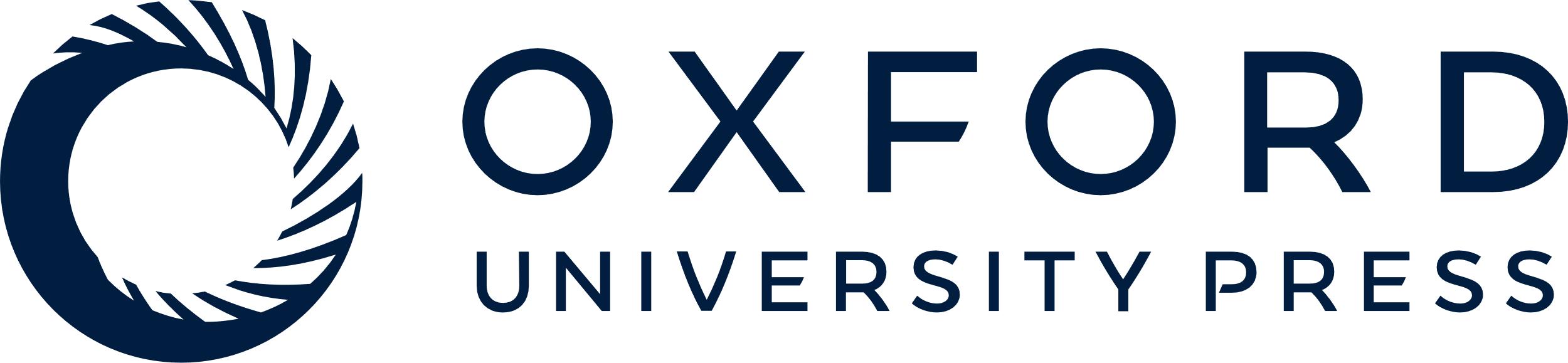 [Speaker Notes: Figure 2. Comparison of the mean number of cotyledons consumed in each foraging area, in the presence of Carabus nemoralis extract (Cn) vs the control solution and in the presence of the blank (Whatman paper alone, W) vs the control solution. Solid bars refer to the treatments, while empty bars are the control solution. The Wilcoxon matched-pairs signed-ranks test was applied for comparison of the treatment/control solution pairs. Asterisk indicates significant difference (P < 0.05). Bars = ±1 SE; n = 26 and 25 for Cn and W treatments, respectively.


Unless provided in the caption above, the following copyright applies to the content of this slide: © The Author 2016. Published by Oxford University Press on behalf of The Malacological Society of London, all rights reserved]